“Meet the Experts”Fall FreebieBiggest GME Mistakes of 2014
PARTNERS IN MEDICAL EDUCATION, INC.
Co-Presented by:
	Catherine Henderson, DrPH, LFACHE
	Christine Redovan, MBA
	Candace C. DeMaris, MAIS
Partners® Consulting Team
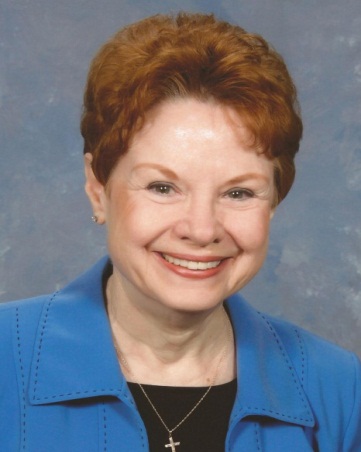 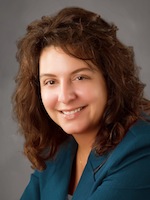 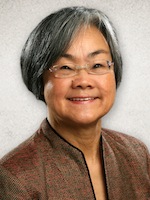 Catherine 
Henderson, DrPH, LFACHE
Consultant

25+ years experience in GME, nursing leadership, hospital administration, and medical staff development

Assisted over 30 institutions, and 100 programs in 36 specialties, improve GME quality and accreditation outcomes.
Christine 
Redovan, MBA
Consultant

10+ years GME Operations, Accreditation and Management success
Focused on continual readiness and offering timely and useful GME resources
Candace 
DeMaris, MAIS
Consultant

25+ years experience throughout the spectrum of Medical Education 

Expertise in the area of GME finances – including the financial feasibility of  starting new programs and demonstrating the value of established programs
2
Presented by Partners in Medical Education, Inc. - 2014
Biggest GME MistakesPart 1
Catherine Henderson, DrPH, LFACHE
GME Consultant
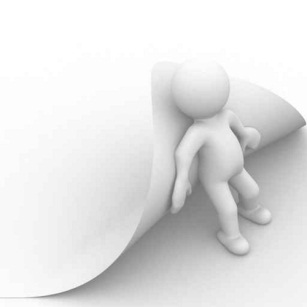 Failure to Take ACGME Online Surveys Seriously
“Residents didn’t understand the question.”
“The results aren’t right!”
“That’s just a few unhappy residents. They’re out to get us.”

Are you SURE the findings are not valid?  SHOULD the residents understand the questions? 
The surveys are key indicators in NAS
What to do about negative surveys
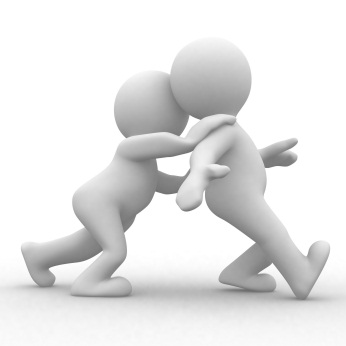 4
Presented by Partners in Medical Education, Inc. - 2014
Lack of Program Director Involvement in the Annual Update
What would we do without Program Coordinators?!
Is the ADS update a Program Coordinator responsibility?
The changing role of the ADS update
Showcase your program.  This is NOT just filling out a form!
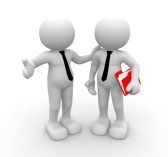 5
Presented by Partners in Medical Education, Inc. - 2014
Failure to Keep Up with the Changes
How many jobs do you have?
The importance of lifelong learning – especially now
Why waste time and energy working to comply perfectly with outdated requirements?
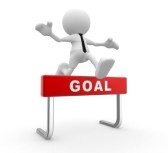 6
Presented by Partners in Medical Education, Inc. - 2014
Feeling Relieved: the General Competencies Went Away
Sorry.  They didn’t.
The six general competencies are the foundation for the NAS milestone assessments.
How skilled are your faculty in teaching and evaluating the competencies?
How much do your resident evaluations tell you?
7
Presented by Partners in Medical Education, Inc. - 2014
Ignoring the Self-Study Requirements
“We aren’t due for years!”
“I’m waiting until ALL the requirements are announced.”
“What’s a ‘self-study’?”

Start now!
The relationship of the APE and the Self-Study
Why the long view is important
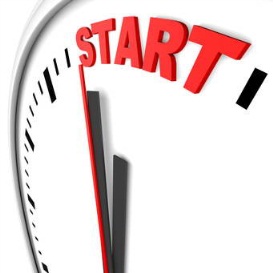 8
Presented by Partners in Medical Education, Inc. - 2014
Biggest GME MistakesPart 2
Christine Redovan, MBA
GME Consultant
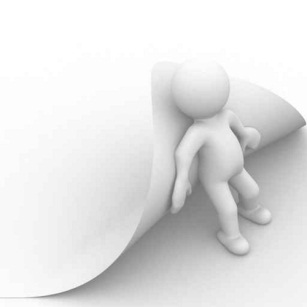 Policies
Do you have them?
Are they updated…
…to reflect current requirements
…with new PD or DIO signatures
…with a date
Do they contradict GME policy?
Did you post the new ones?
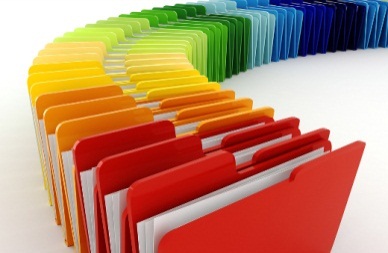 10
Presented by Partners in Medical Education, Inc. - 2014
Resident Forums
Required by ACGME
Open to all residents
Ability to meet without administration
Resident concerns brought to GMEC
Follow through with response
11
Presented by Partners in Medical Education, Inc. - 2014
Follow Up
GMEC Minutes and Action Plans
 Ensure accountability and follow up
 Who, what, when
 Use a tracking system
Citation Responses
 What you did
 How you are monitoring
 Status today
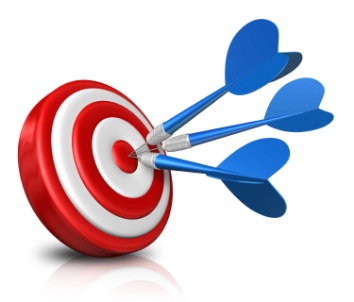 12
Presented by Partners in Medical Education, Inc. - 2014
Communication
DIO
GMEC
PD
C-Suite
Residents
Coordinators
GME Office
Be consistent
Use the phone
Speak up at meetings
Confirm and clarify
Don’t use texting language in emails
13
Presented by Partners in Medical Education, Inc. - 2014
Asking For Help
GME is a team sport
Don’t be afraid or intimidated
No question is too silly/stupid/basic
We have all been in the same position at one time or another
Questioning is learning
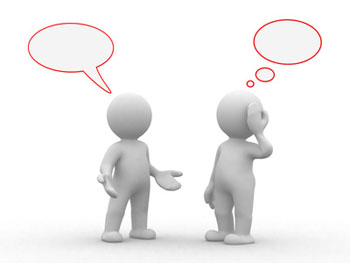 14
Presented by Partners in Medical Education, Inc. - 2014
Biggest GME MistakesPart 3
Candace C. DeMaris, MAIS
GME Consultant
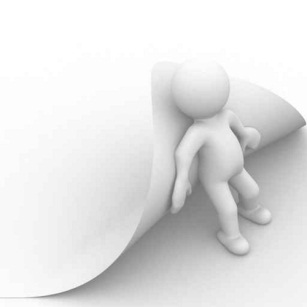 Not paying attention to the ACGME Requirements
Common, Specialty-Specific, Institutional
Must vs. Should
Core, Detail, Outcome

Mistakes from the field…
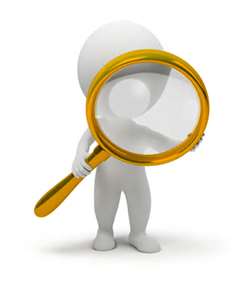 16
Presented by Partners in Medical Education, Inc. - 2014
[Speaker Notes: Categorization:  Core, detail, outcome  (structure, detail, process, resource)
CPR’s  - call rooms, EMR, library, PD, faculty, 
Specialty-Specific – Additional requirements for PD, specific requirements for curriculum, 
Institutional requirements – No more SPI’s]
In addition to the ACGME requirements…
Glossary of Terms
Policies and Procedures
FAQ’s 
RRC Bulletins
E-Communications
“Revised for Comment”
Slides for Faculty Development
WebADS
Resident Survey
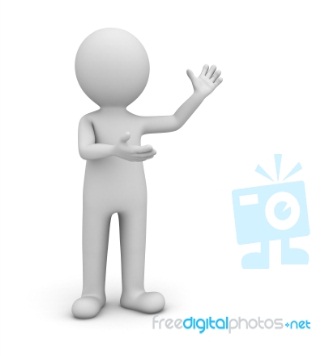 17
Presented by Partners in Medical Education, Inc. - 2014
Not paying attention to CMS rules and regulations
Laws
Administrative Rules
Fiscal Intermediary interpretation

Mistakes from the field…
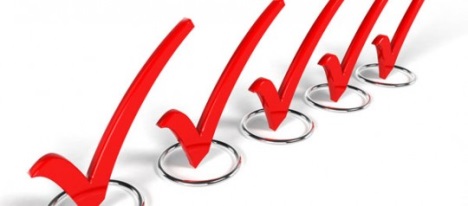 18
Presented by Partners in Medical Education, Inc. - 2014
[Speaker Notes: FTE cap
Rotation assignments
Non-patient care rotations
IME and DGME formula
New for 2015]
No documentation or inadequate documentation
“Not documented” means “not done”
No data is a data point!
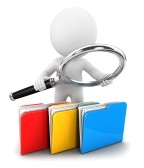 19
Presented by Partners in Medical Education, Inc. - 2014
[Speaker Notes: Minutes, Resident and Faculty Scholarly Activity, Annual Improvement Activities, Procedure Logs]
No documentation orinadequate documentation
Consider…

Minutes
Annual Improvement Activities
Schedules
Resident Clinical Experience, Evaluations, Performance, Corrective Action
Scholarly Activity
Agreements with Participating Sites
20
Presented by Partners in Medical Education, Inc. - 2014
21
Presented by Partners in Medical Education, Inc. - 2014
Partners’ Online Education
On-  Demand Webinars

		Self-Study Visits

		Introduction to GME for 
		New Program Coordinators

		Navigating NAS:  Keep Your 
		Eyes on the Dashboard

		Annual Program Evaluation

		Annual Institutional Review

		GME Financing – The Basics

		GMEC – What’s New?
Upcoming Live Webinars



Annual Institutional Review (AIR)
Tuesday, November 18, 2014
12:00 pm – 1:30 pm EST



Self-Study Visits
Thursday, December 4, 2014
12:00 pm – 1:30 pm EST



Program Accreditation Under NAS
Wednesday, December 10, 2014
12:00 pm – 1:30 pm EST


Visit our website to see our full schedule!
www.PartnersInMedEd.com
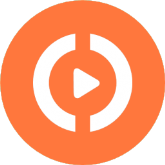 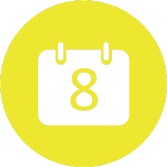 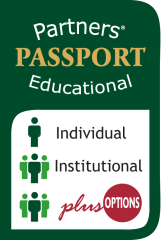 Contact us today to learn 
our Education Passports
can save you time & money! 
724-864-7320
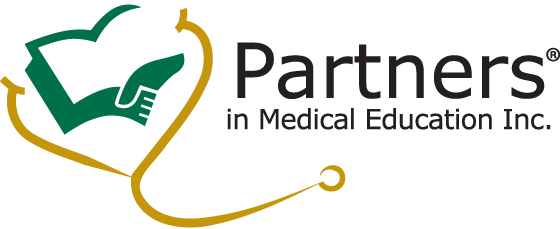 Partners in Medical Education, Inc. provides comprehensive consulting services to the GME community.  For more information, contact us at:

Phone:  724-864-7320
Fax: 724-864-6153
Email: Info@PartnersInMedEd.com

www.PartnersInMedEd.com
23
Presented by Partners in Medical Education, Inc. - 2014